Cultural Diffusion
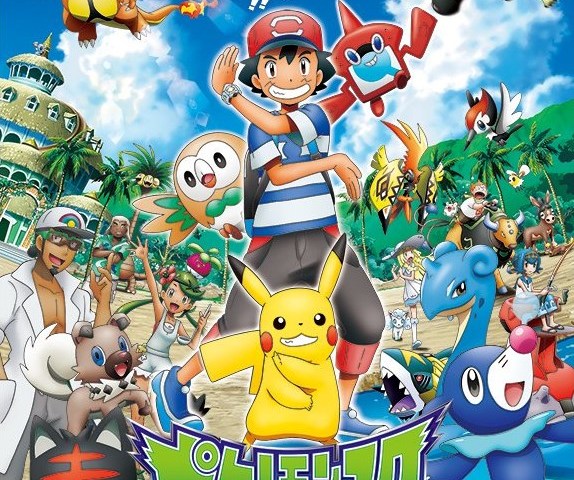 Definition
A process in which one cultural trait, material object, idea, or behavior pattern is spread from one society to another.
Can be intentional or unintentional
Can have both positive and negative consequences
Kinds of Diffusion
1. Direct Diffusion- direct contact between two cultures i.e trade, intermarriage, warfare.
2. Forced Diffusion/Expansion Diffusion- one culture defeats another and forces its beliefs and customs on the conquered group.
3. Indirect Diffusion - culture spread through middleman or another culture.
Partner Work
Identify an example of cultural diffusion that has occurred to you with your partner.
Identify which kind of diffusion is it?  (Direct, Forced, or Indirect)
Reverse roles of speaker and listener.
Continue to do partner work until told to stop.
Diffusion of Culture
“Little ____” “________towns”
Sports 
 Music
Language
Foods
Religion
Clothing
Customs
Other Kinds of Diffusion
Technology
Economies
Governments
Theories/Ideas
Diffusion Quiz
Where did these come from?
False teeth (8C BC)
Etruria
Gears (4C BC)
China 
Paper (2C BC)
China
Vending machine (1C AD)
Alexandria
Wheelbarrow (2C AD)
China
Diffusion Quiz
Where did these come from?
Toilet paper (6C AD)
China
Mechanical clock (8C AD)
China 
Zero (9C AD)
India
Revolver (16C AD)
Germany
Refrigerator (18C AD)
Scotland
Diffusion Quiz
Where did these come from?
Polyester (20C AD)
Britain
Pocket calculator (20C AD)
Japan
World Wide Web (20C AD)
Britain
First Web Browser--Mosaic (20C AD)
US
Refrigerator (18C AD)
Scotland
Looking for Signs of Cultural Diffusion
Symbols (yin/yang)
Materials (teak)
Foods (pineapples)
Religions (Hinduism)
Family or Gender Roles (woman wearing a burqa)
Values (red is a lucky color)
Language (El Charro Restaurant)
Possessions (Pocky candy)